Lage national
18. Juni 2021
Überblick Kennzahlen
Impfmonitoring/DIVI-Datenstand 17.06.21
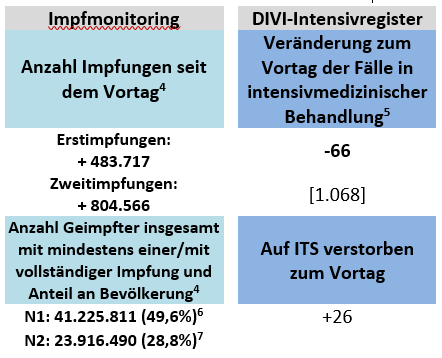 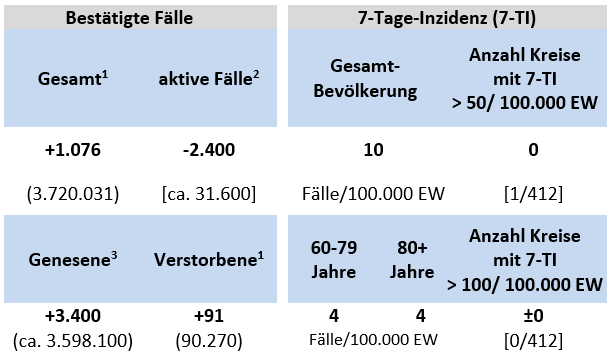 18.06.2021
2
Indikatorbericht
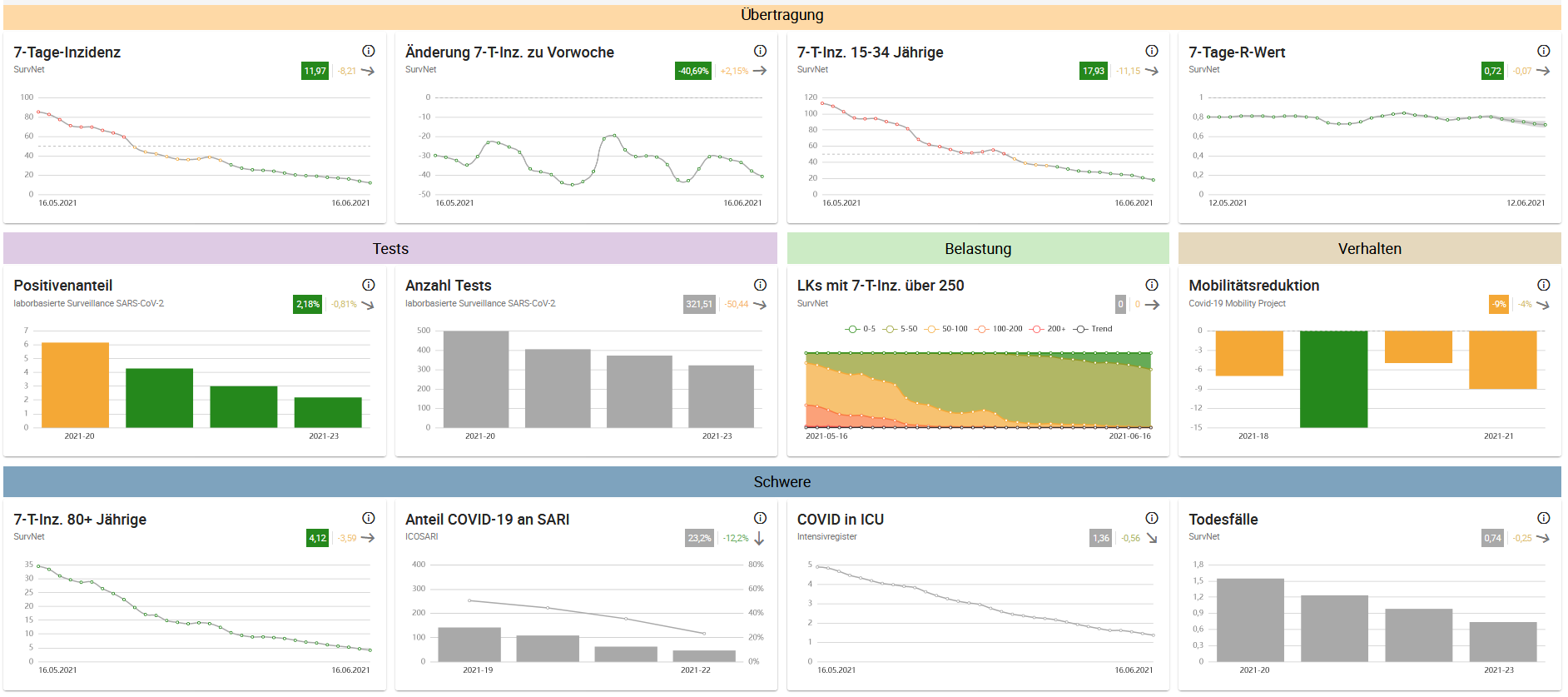 18.06.2021
3
Verlauf der 7-Tage-Inzidenz der Bundesländer
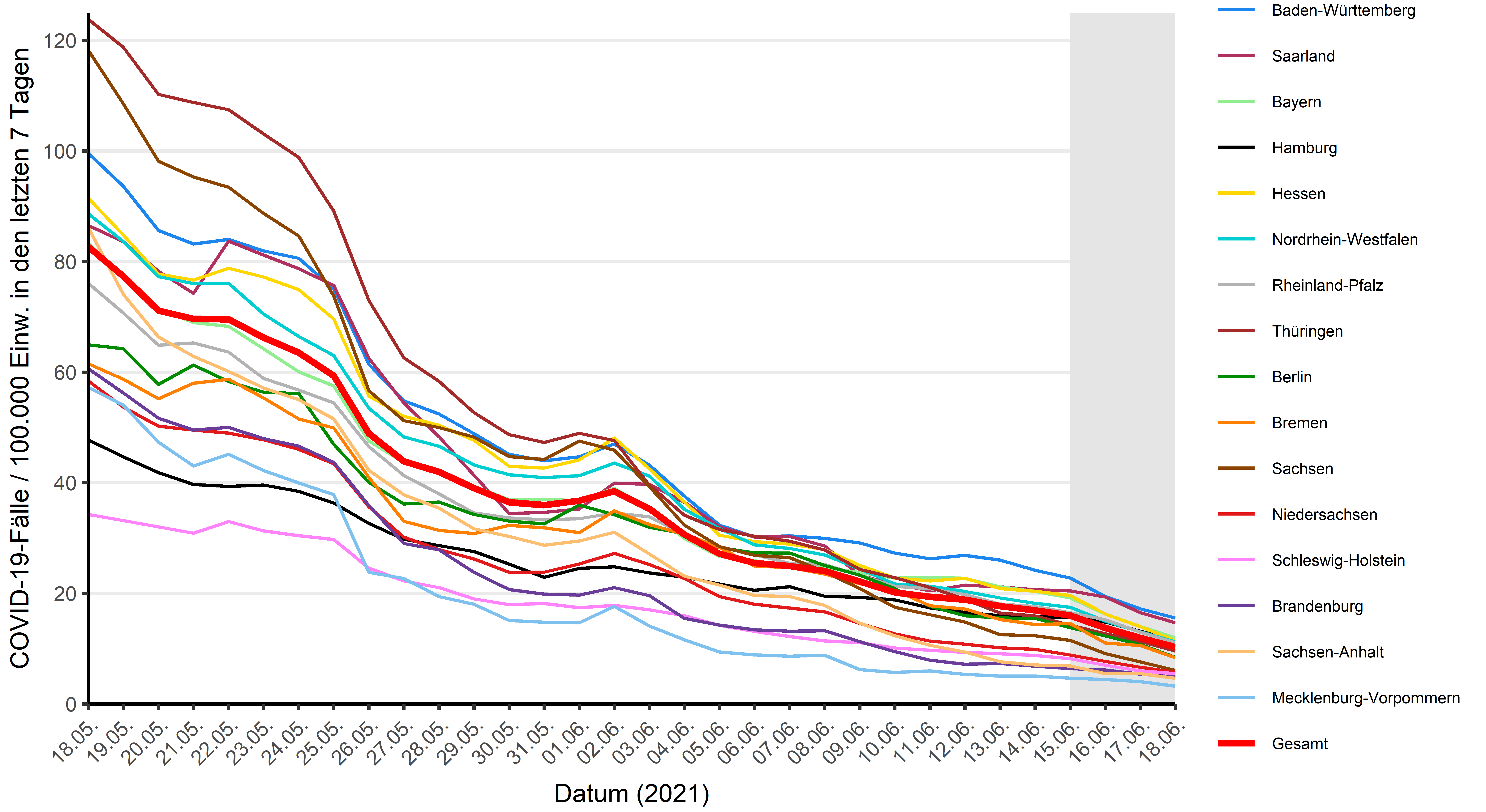 18.06.2021
4
Geografische Verteilung 7-Tage-Inzidenz nach Landkreis, n=8.564 (COVID-19)
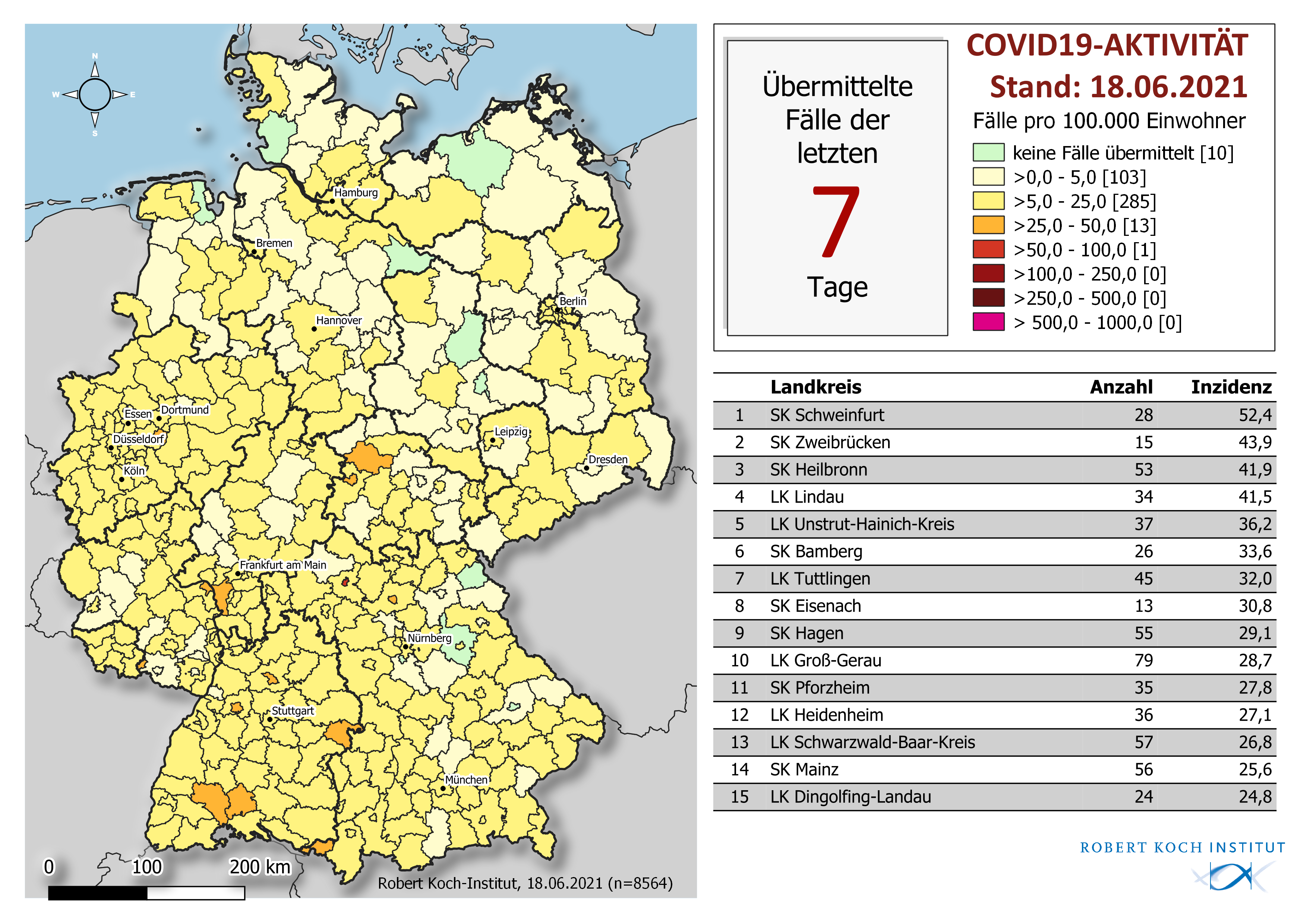 18.06.2021
5
Expositionsländer importierter Fälle
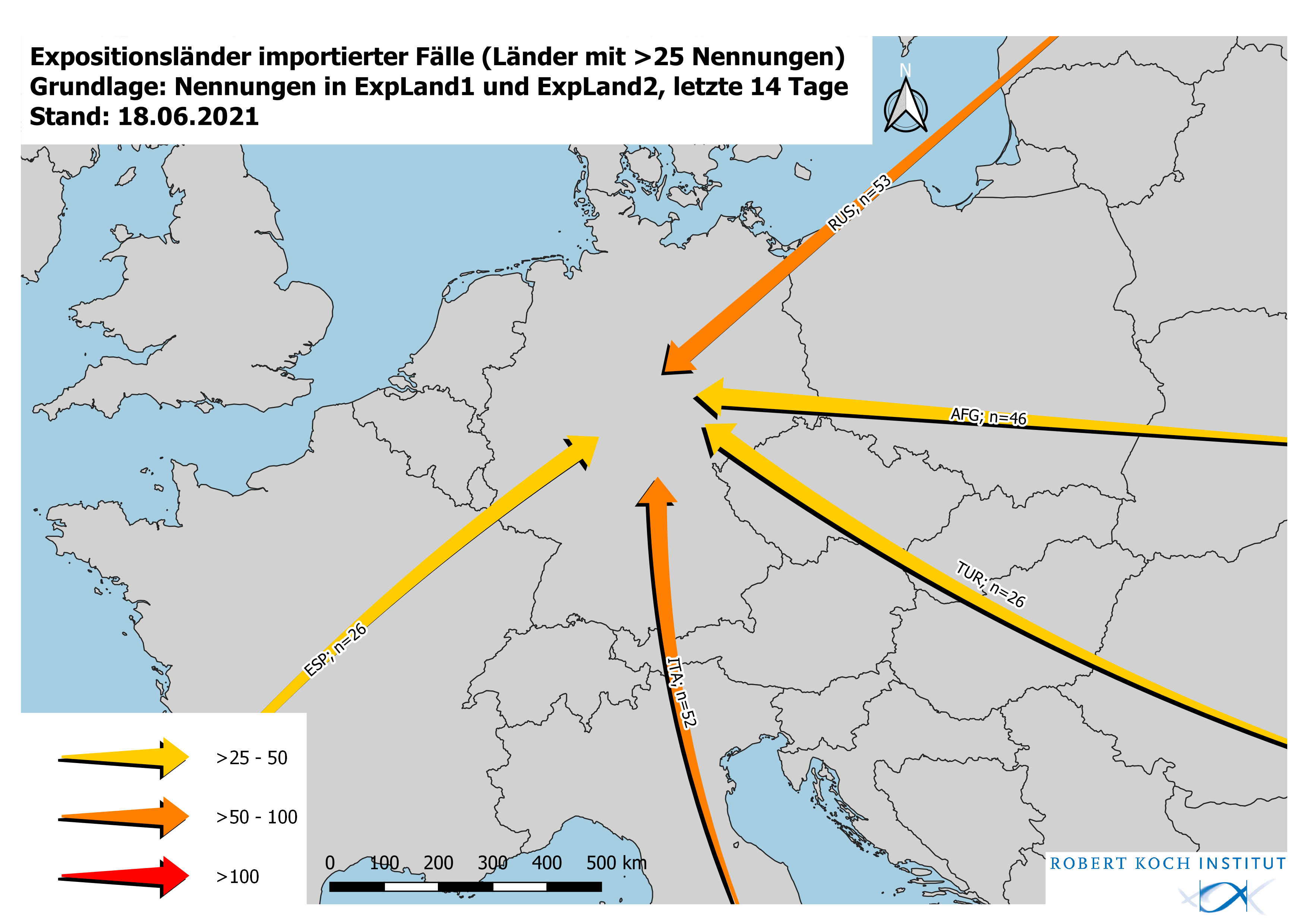 18.06.2021
6
Sterbefallzahlen Deutschland
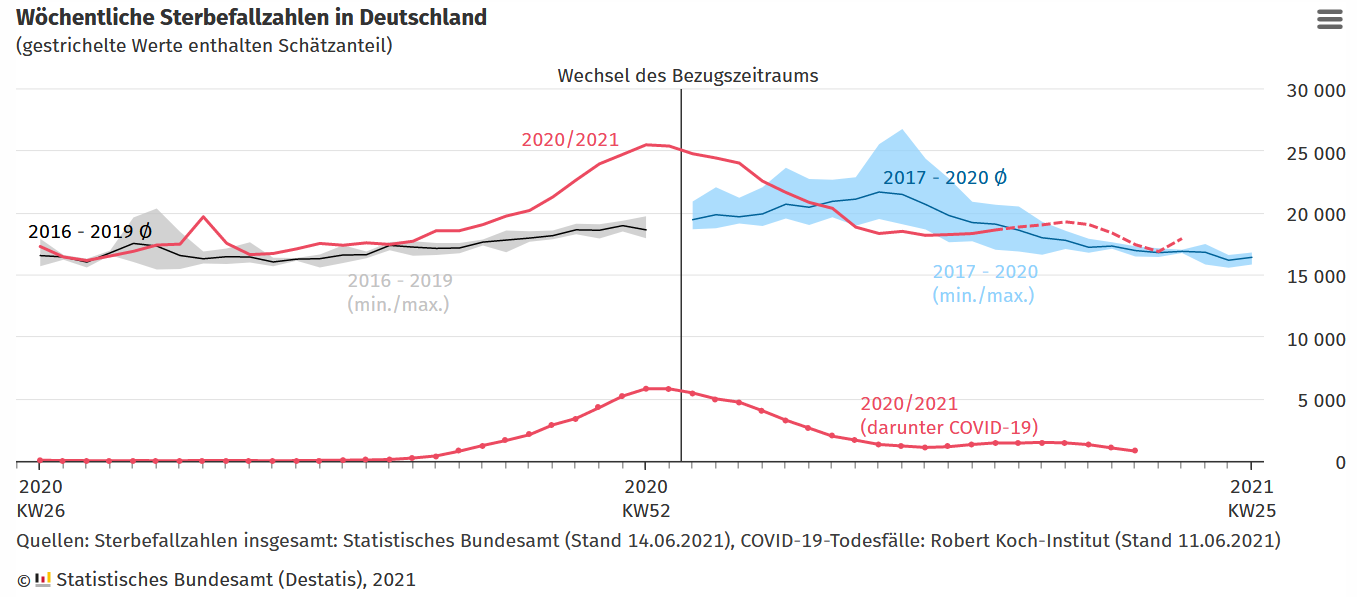 18.06.2021
7